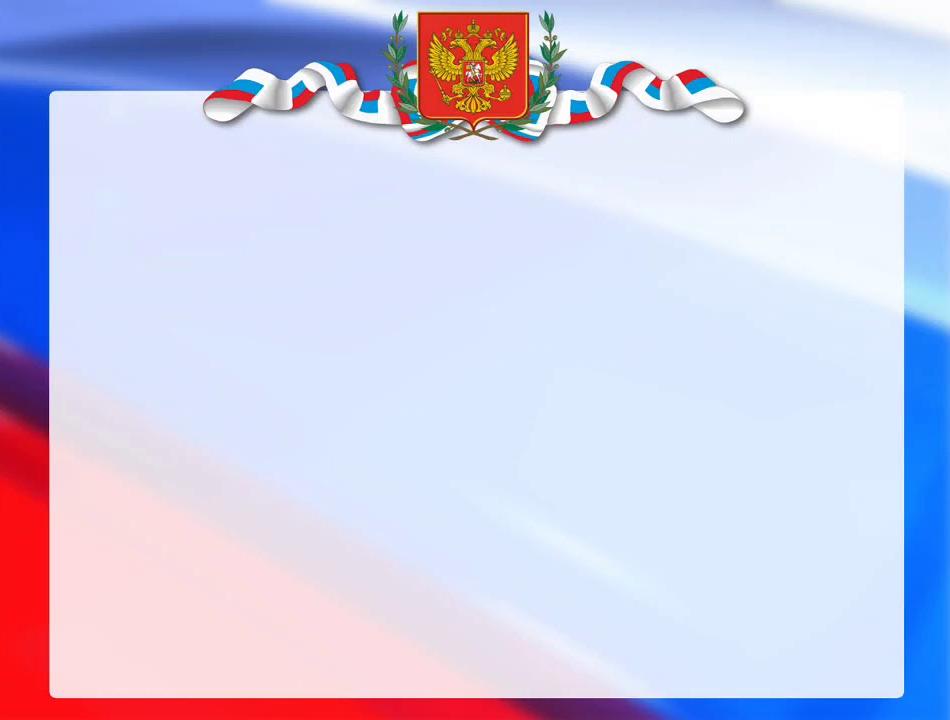 МБДОУ ДС «Зоренька» г. Волгодонска
Презентация проекта 
«Я – патриот своей страны»
  Тип проекта: познавательно – творческий
   Подготовительная группа № 12 «Непоседы»
 Сроки реализации проекта: 24.11. – 07.12.2021г.
Подготовила: воспитатель Прасолова Е.Н.
г. Волгодонск, 2021
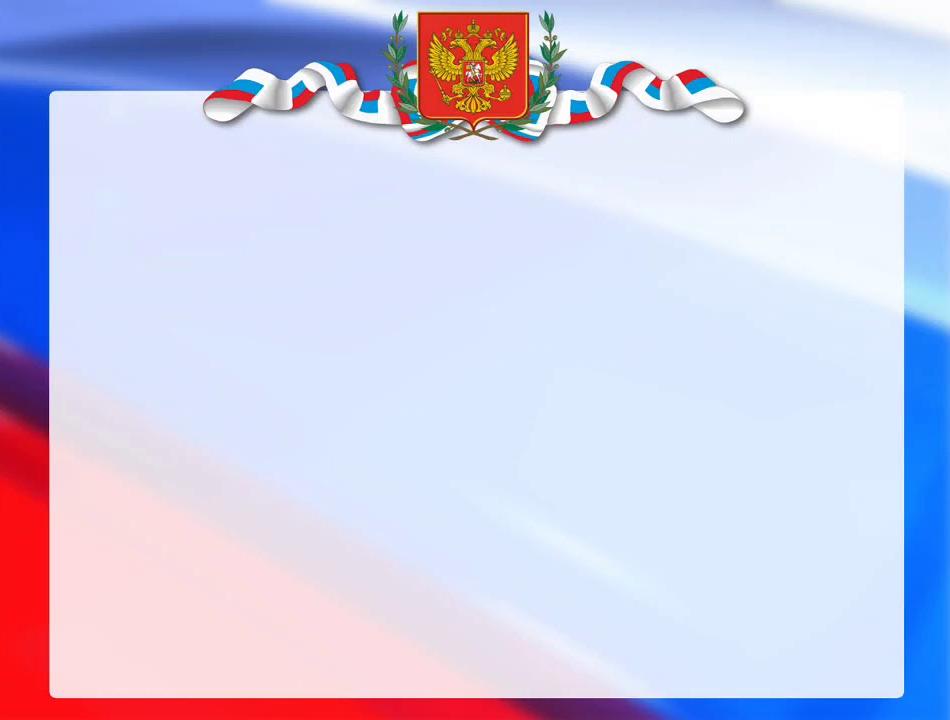 Цель проекта:  формирование и систематизация представлений о своей Родине, о ее культуре и истории, традициях, символах.
Задачи проекта: 
- создать условия для развития познавательных и творческих способностей детей в процессе работы над проектом; 
– расширять представления о России, познакомить с ее городами, со столицей Российской Федерации – Москвой;
- познакомить с разными национальностями, населяющими Россию, воспитывать уважительное отношение к людям другой нации;
- знакомить детей с русской культурой, языком, традициями;
- формировать бережное отношение к природе. Вызвать чувство восхищения и восторга красотой своей Родины;
- формировать у родителей активной жизненной позиции по вопросам патриотического воспитания;
- прививать чувство гордости, глубокого уважения и почитания символов Российской Федерации – герба, гимна, флага;
 - воспитывать у дошкольников любовь и уважение к своей семье, городу, краю, стране в которой он живет, гордость за принадлежность к гражданам России.
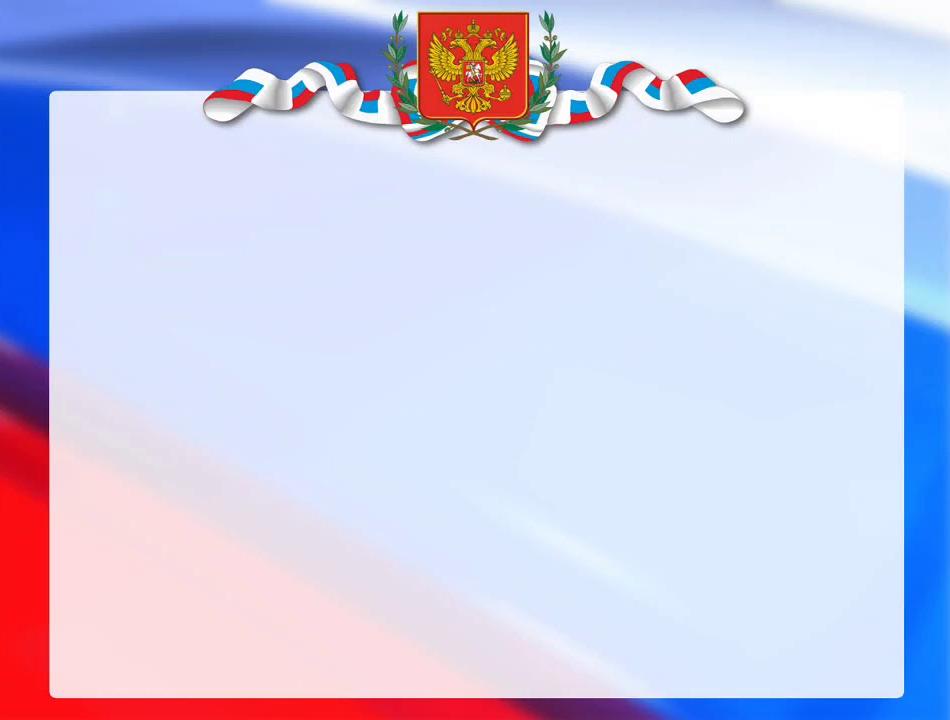 Этапы проекта:
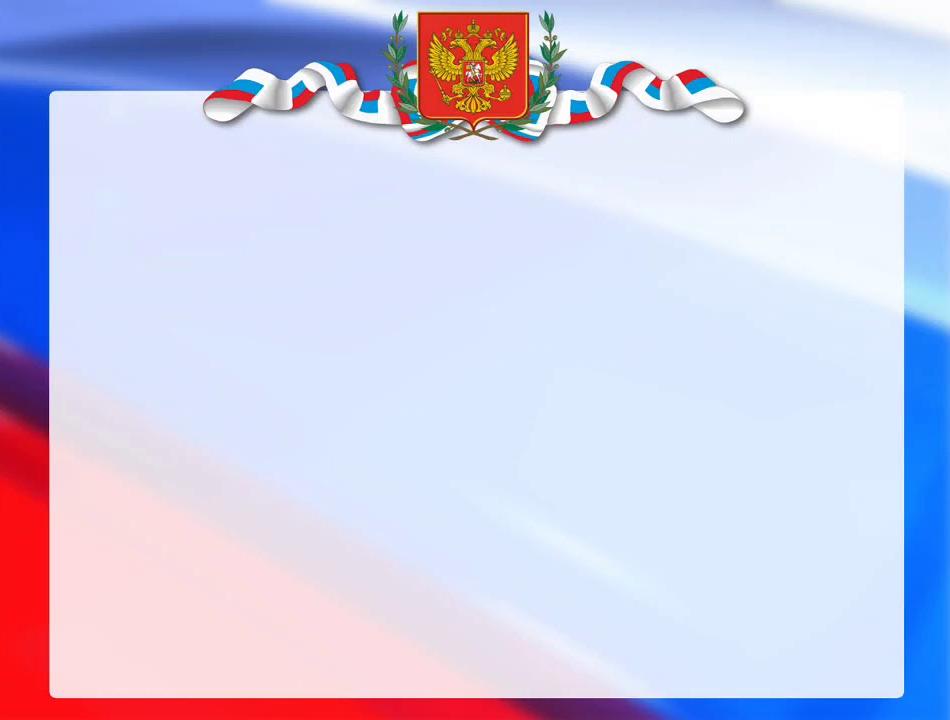 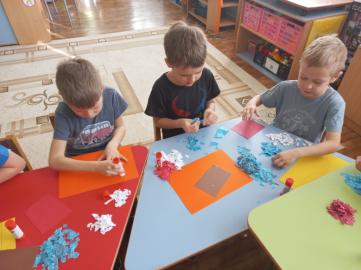 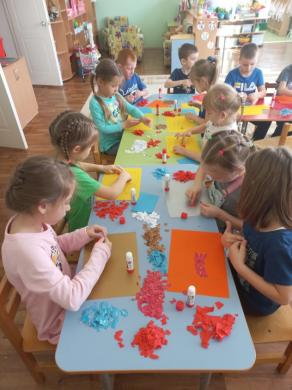 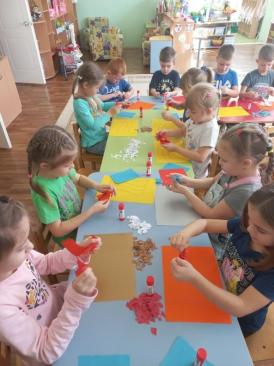 «Флаг России»
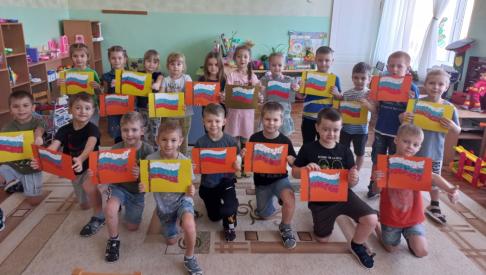 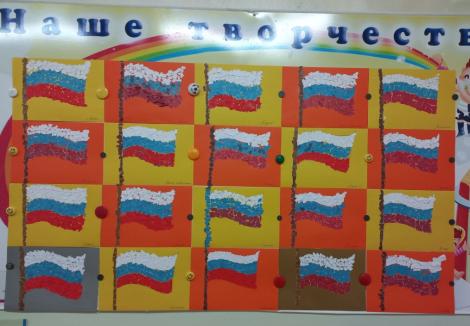 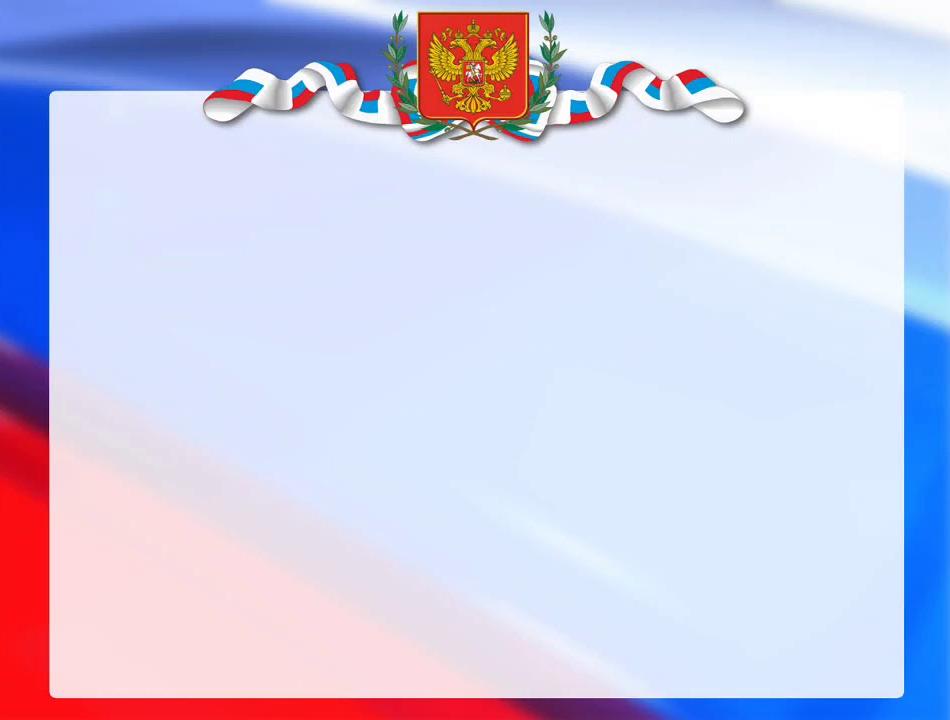 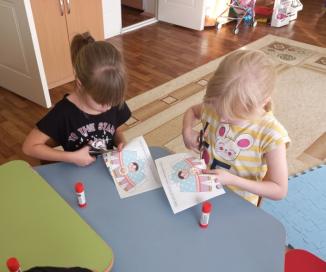 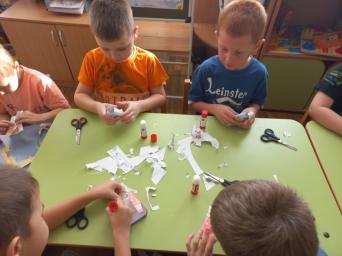 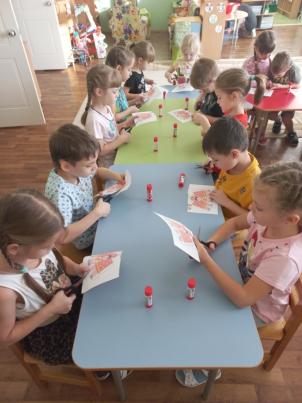 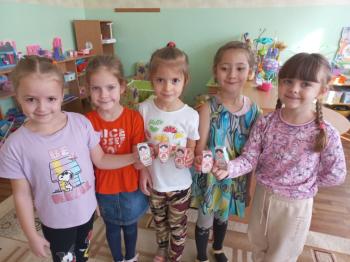 «Матрешки»
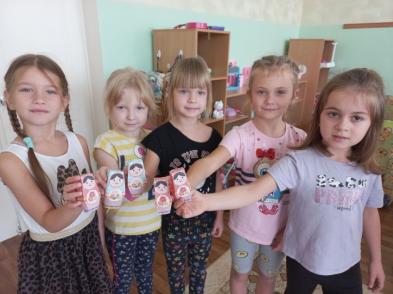 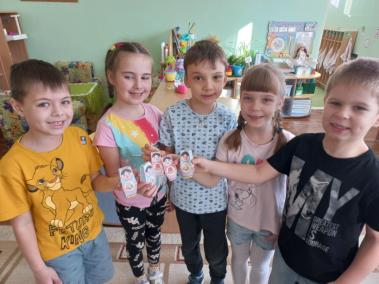 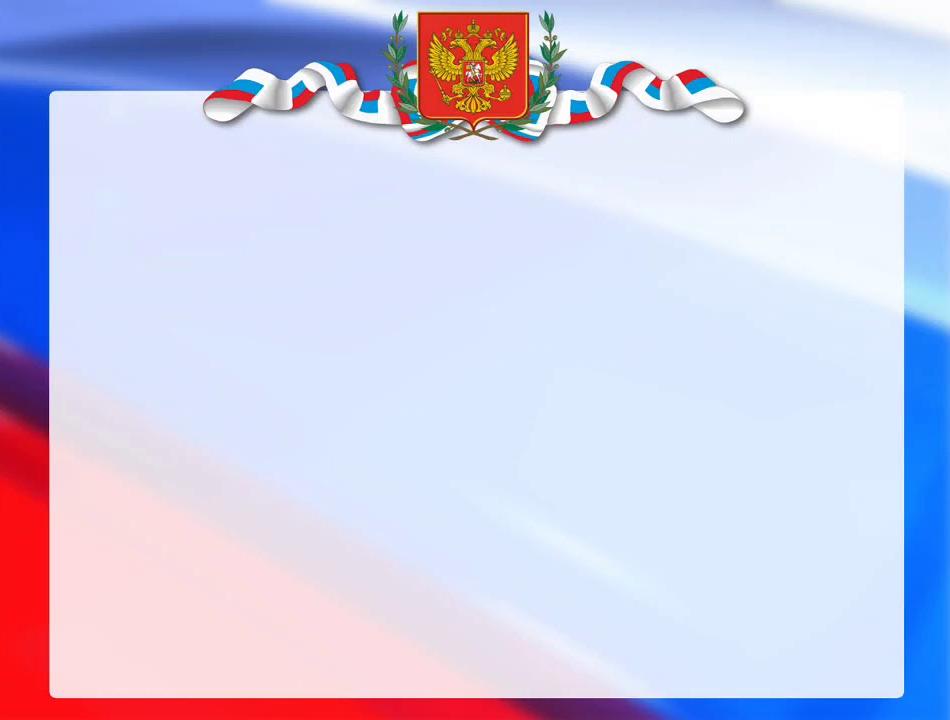 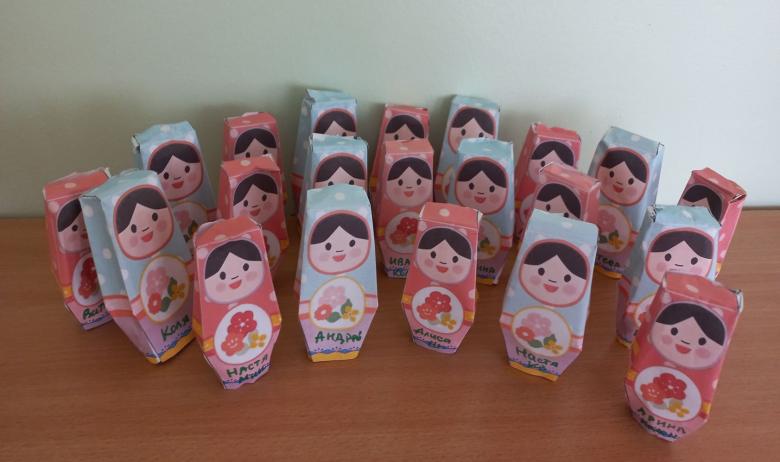 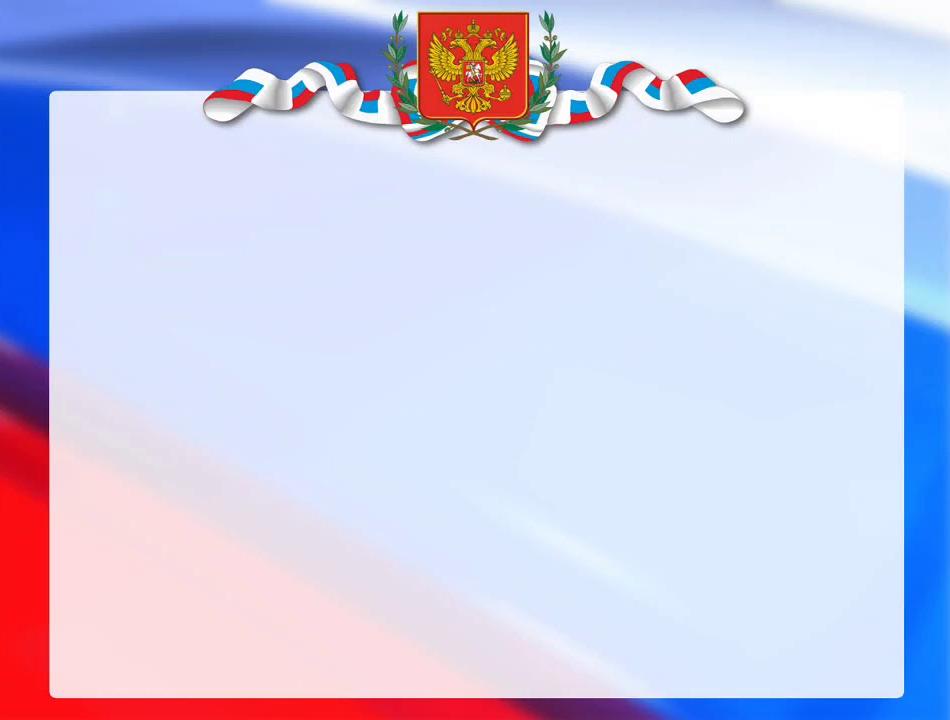 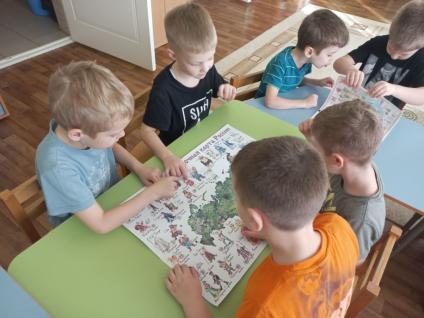 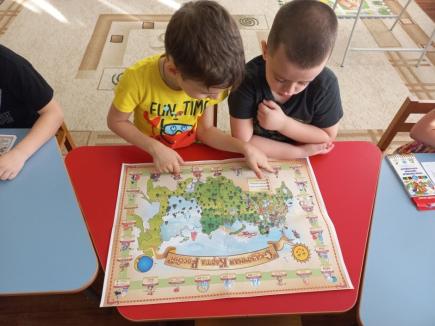 «Карты России»
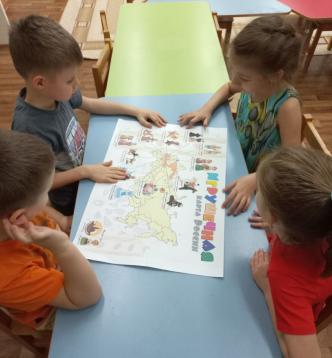 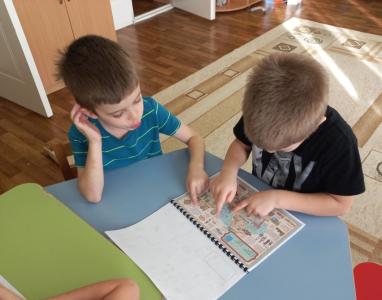 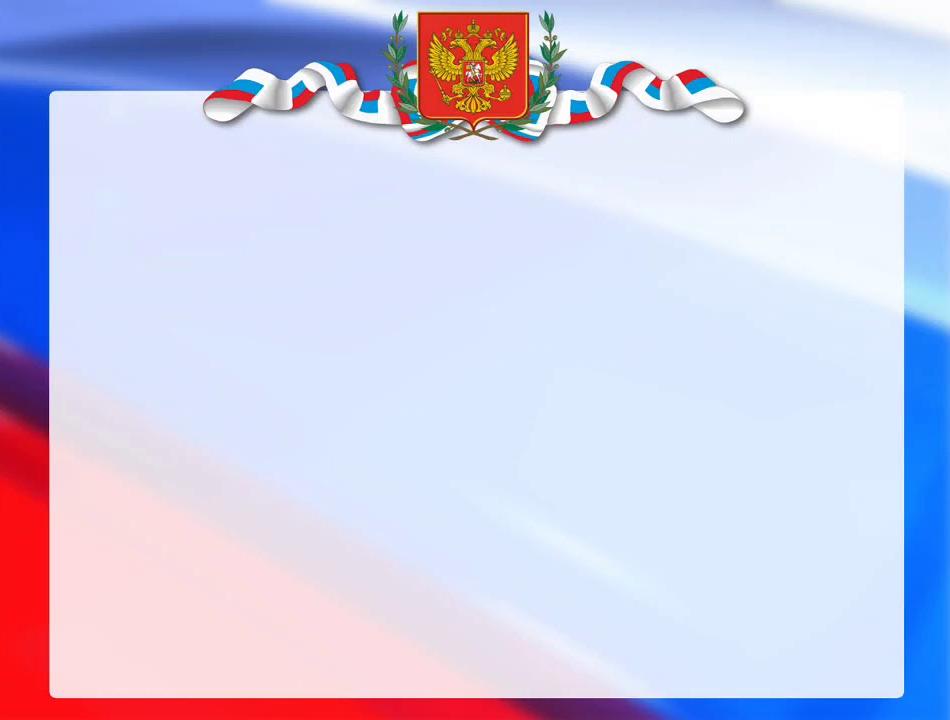 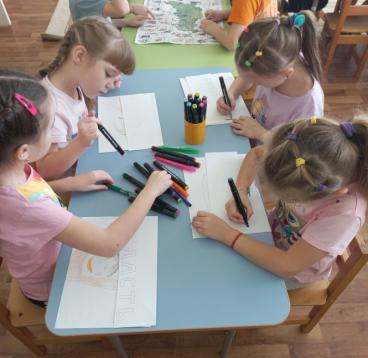 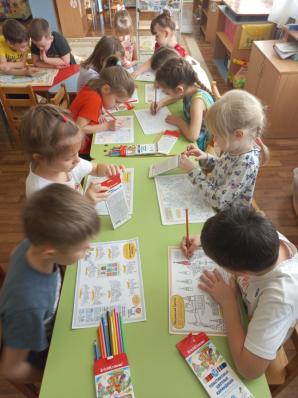 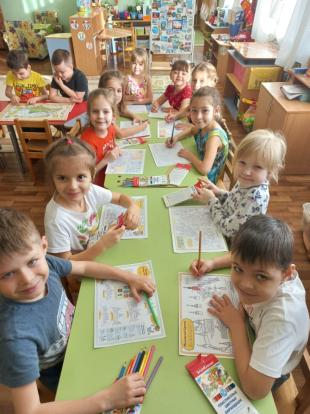 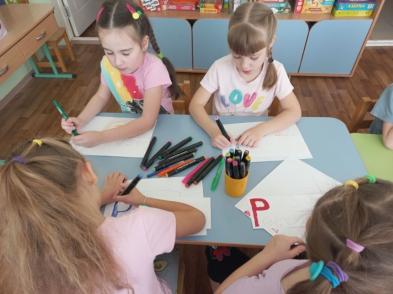 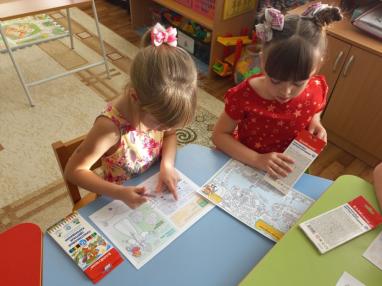 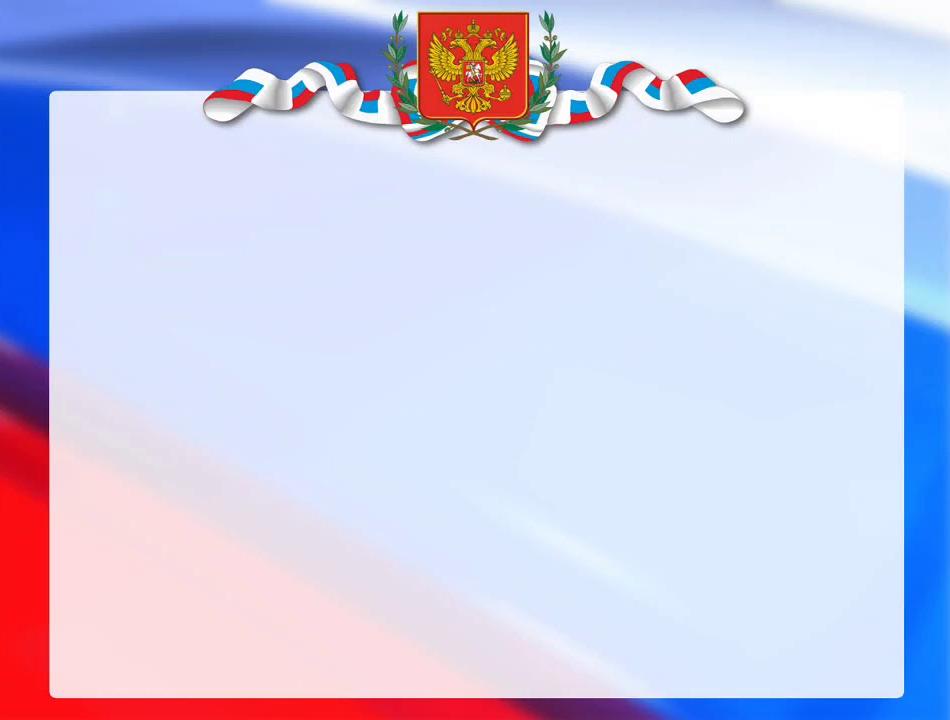 Выставка магнитов «Города России»
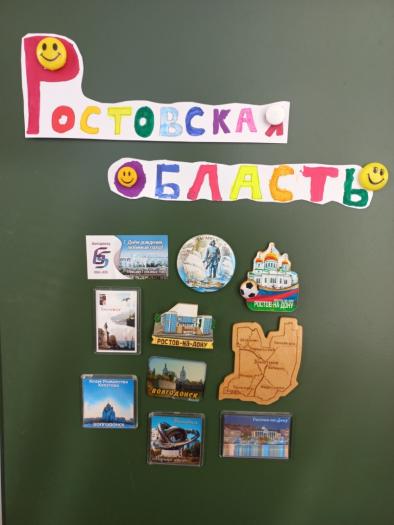 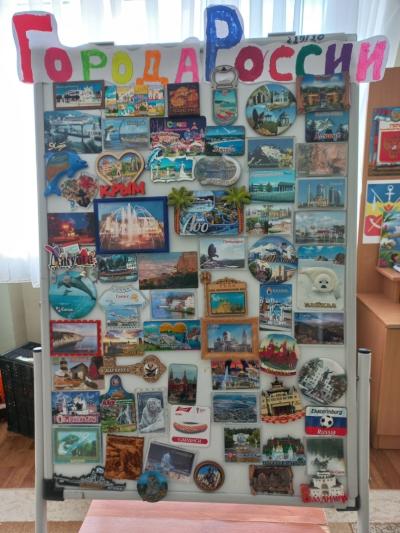 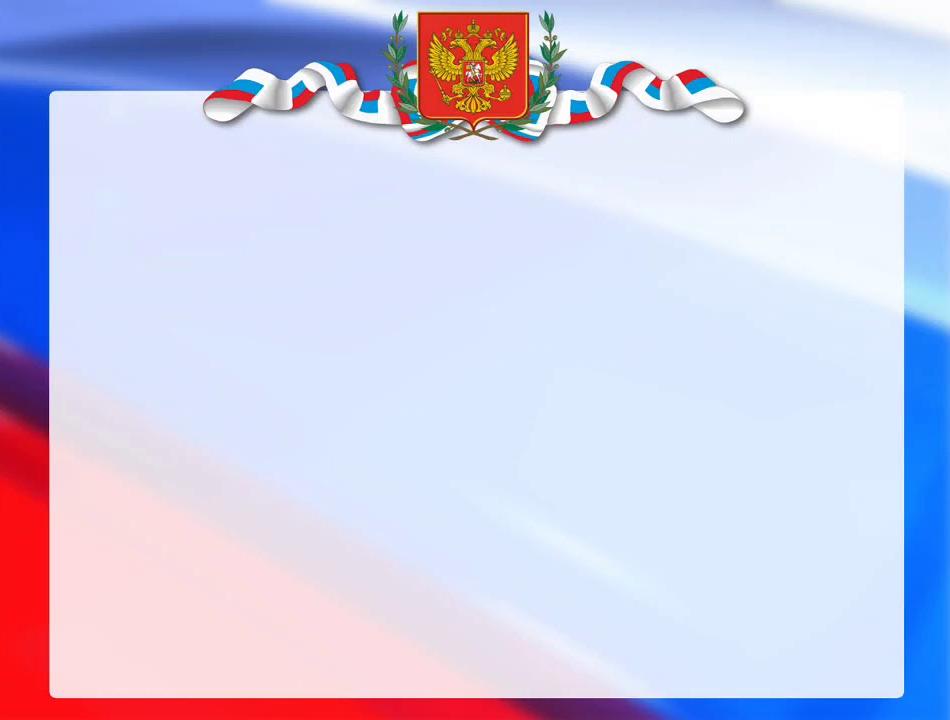 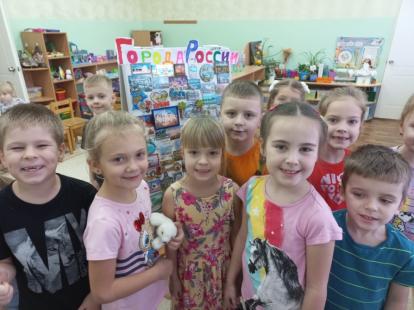 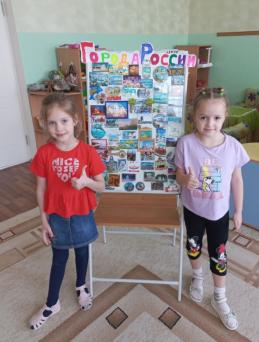 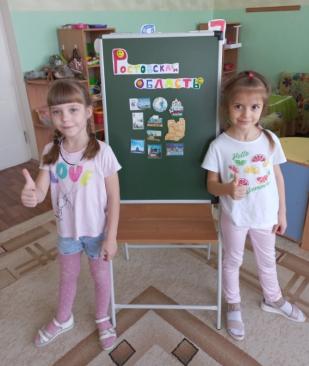 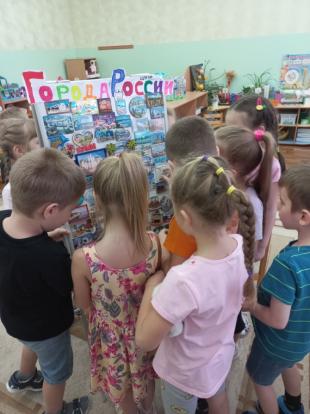 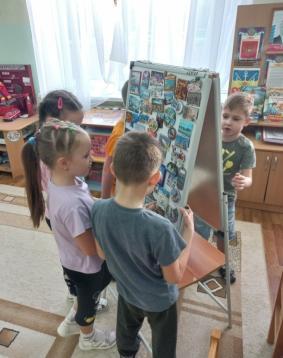 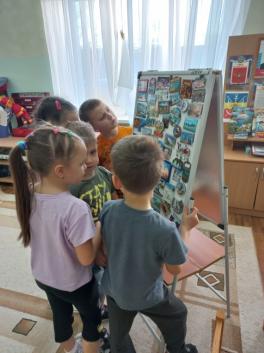 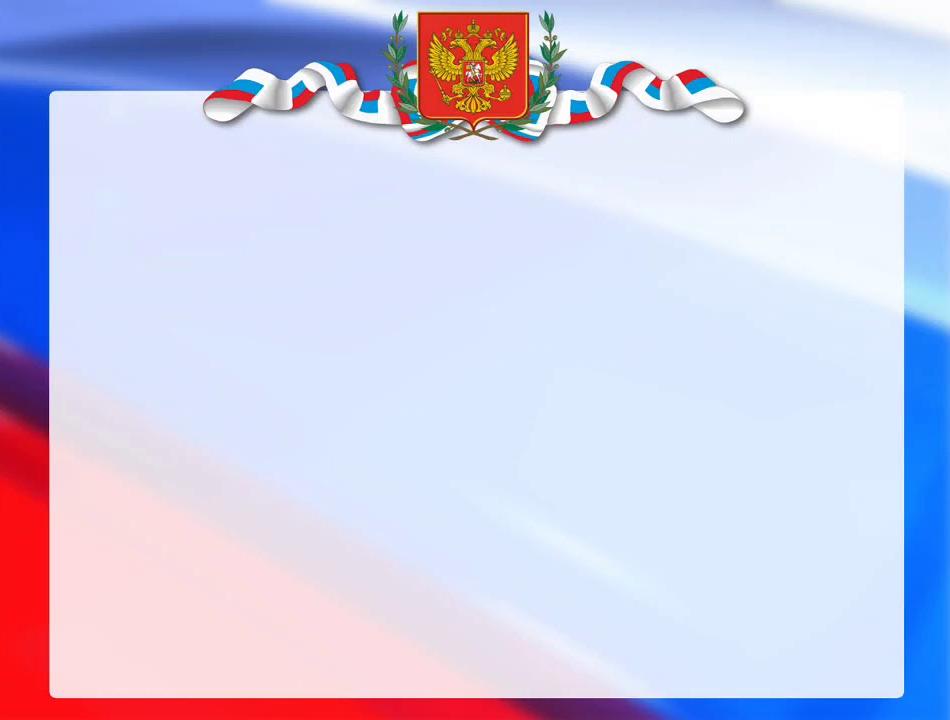 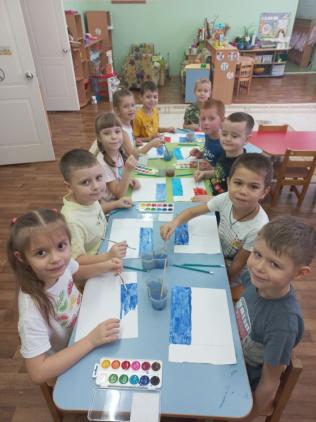 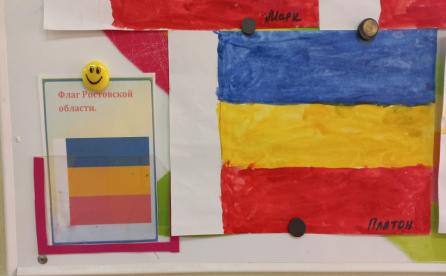 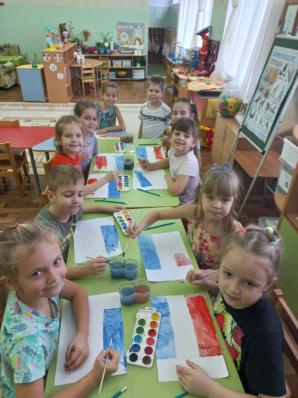 «Флаг Ростовской области»
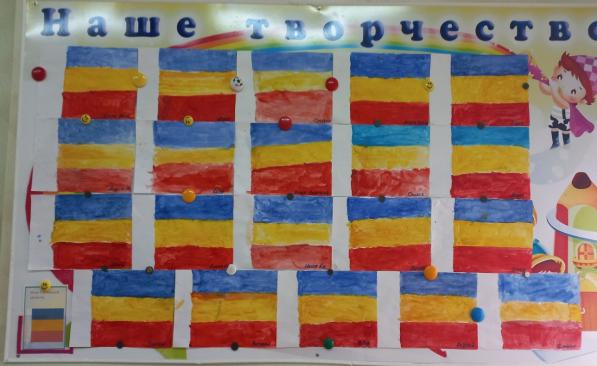 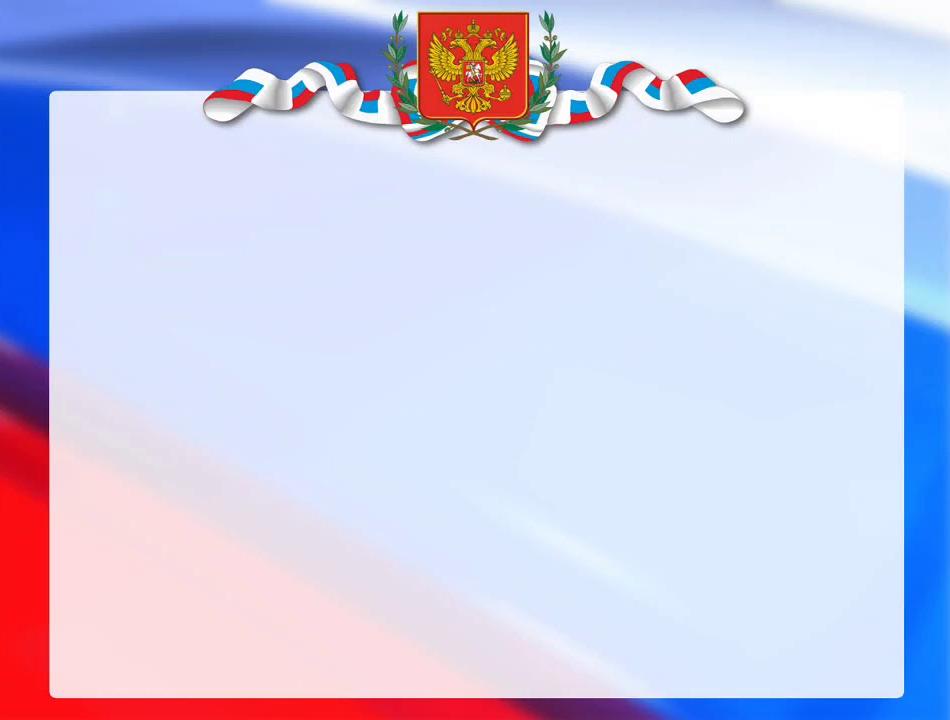 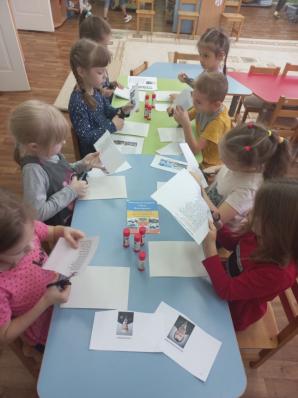 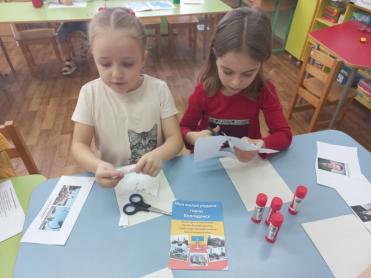 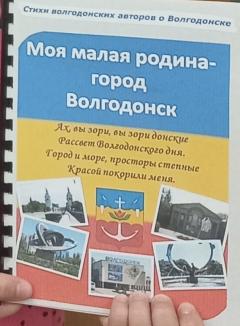 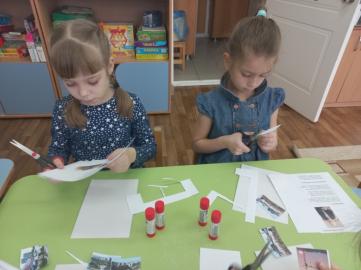 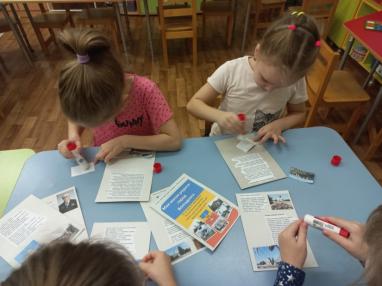 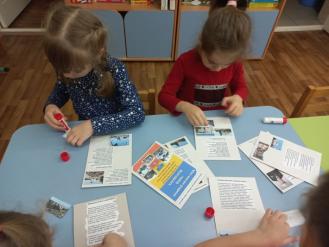 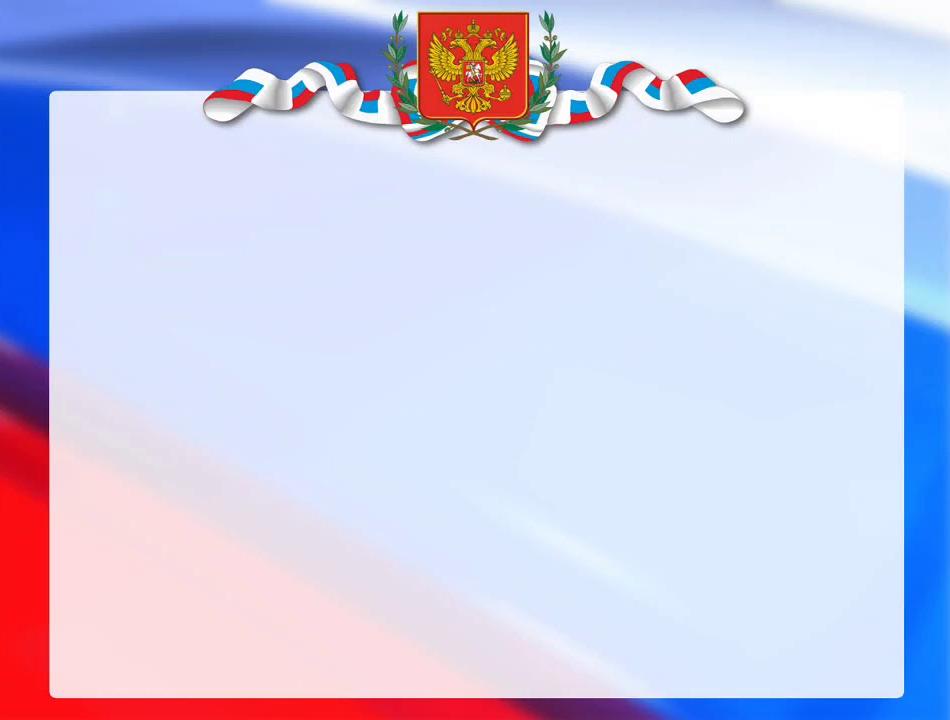 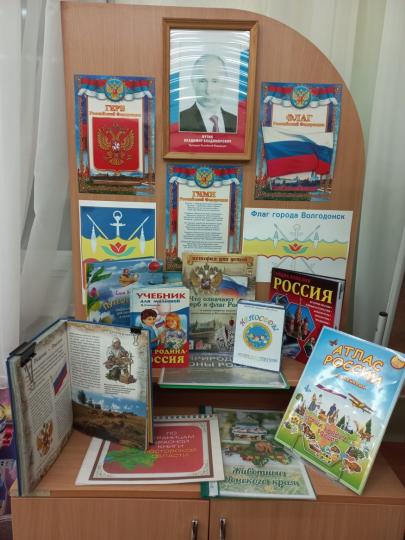 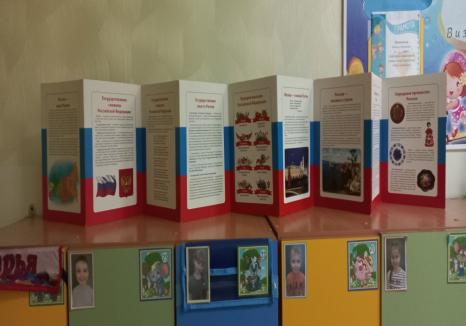 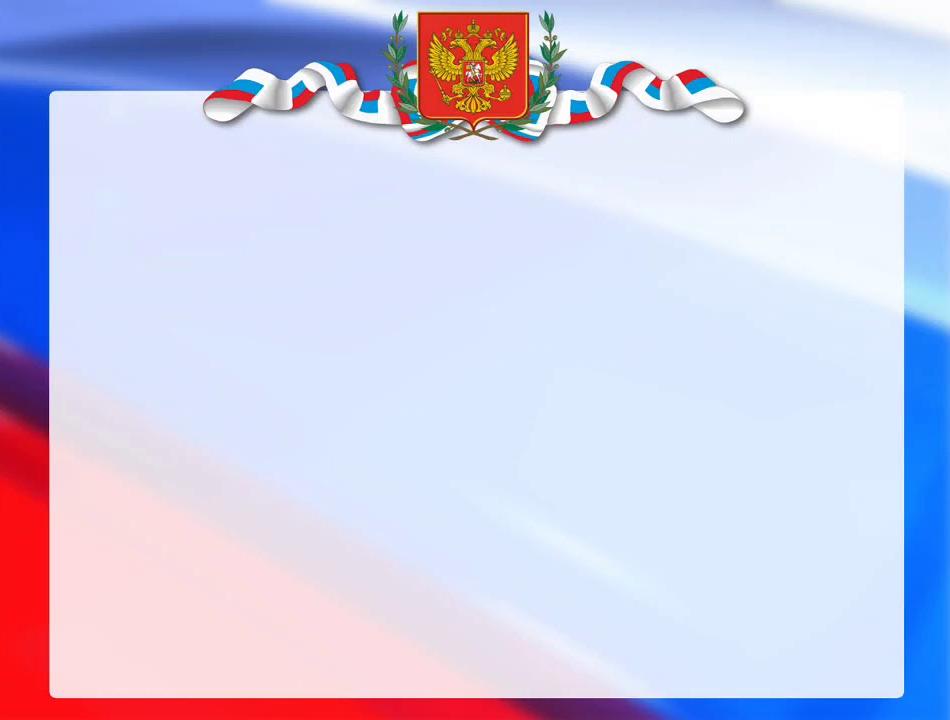 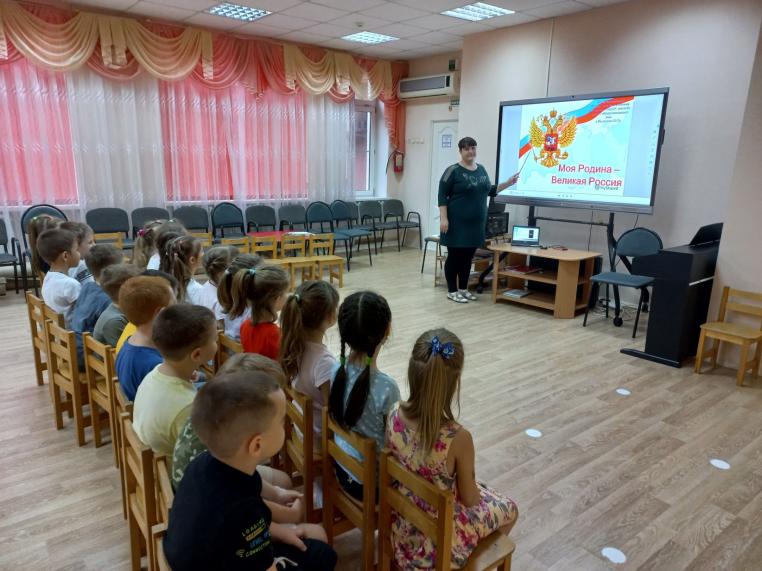 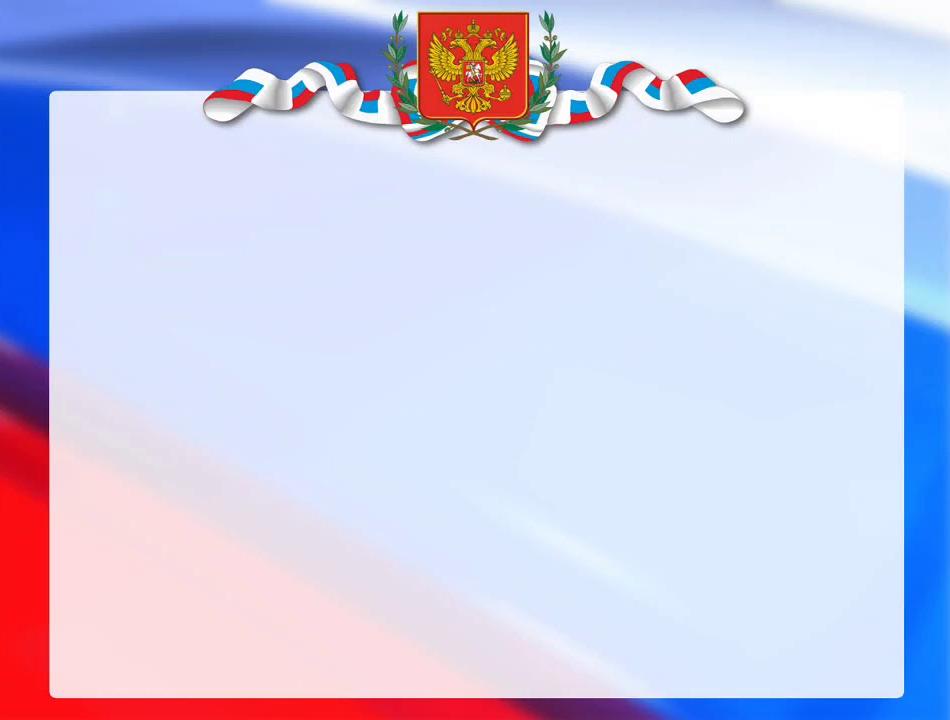 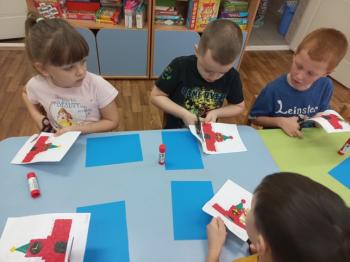 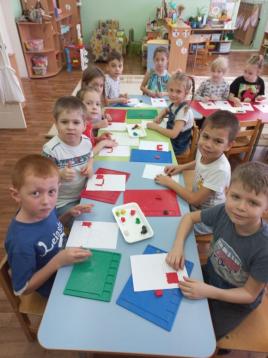 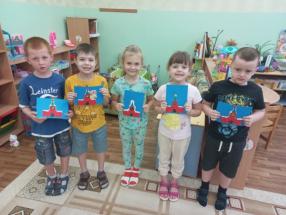 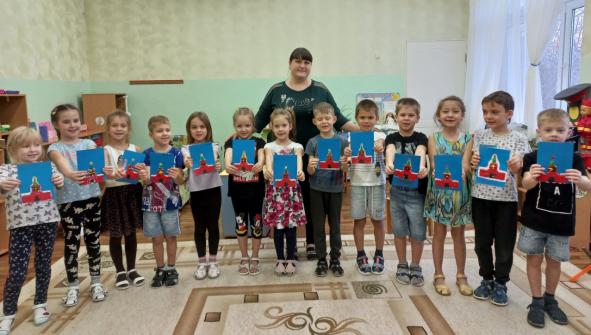 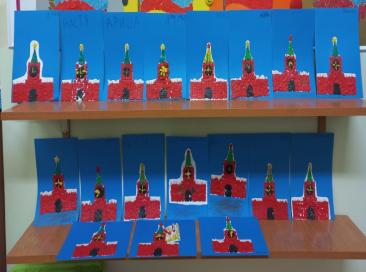 «Московский Кремль»
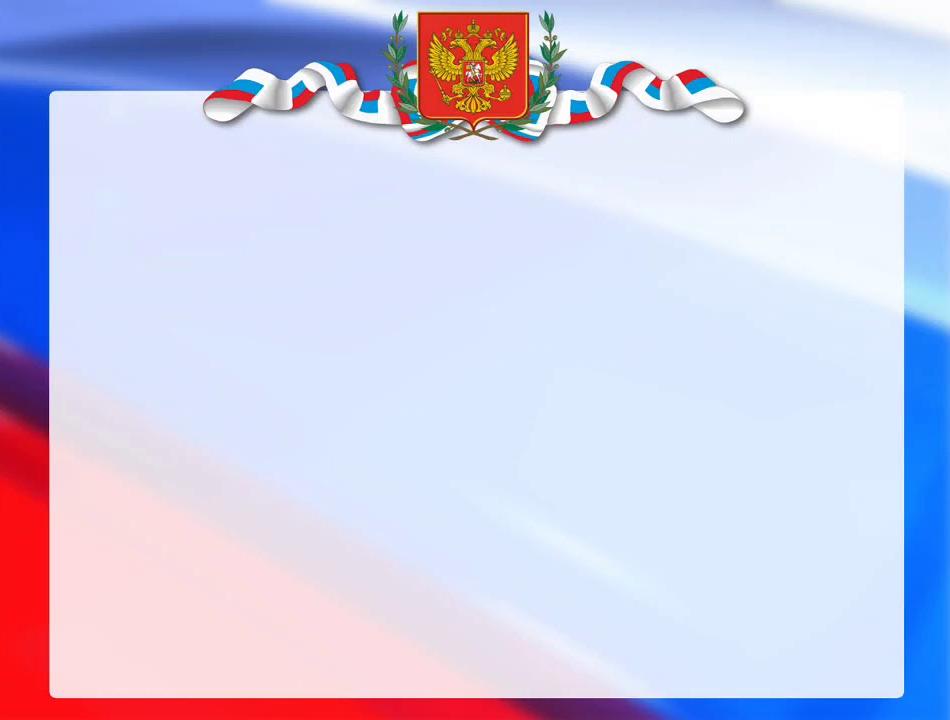 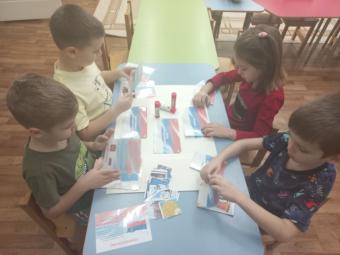 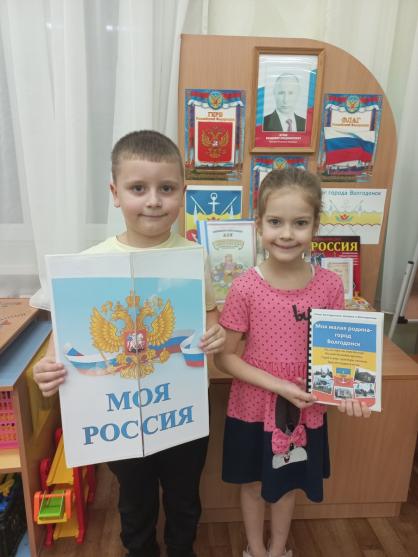 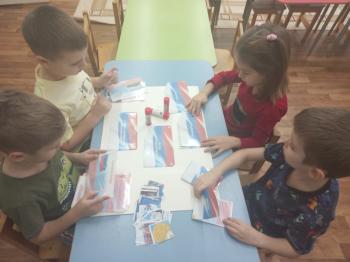 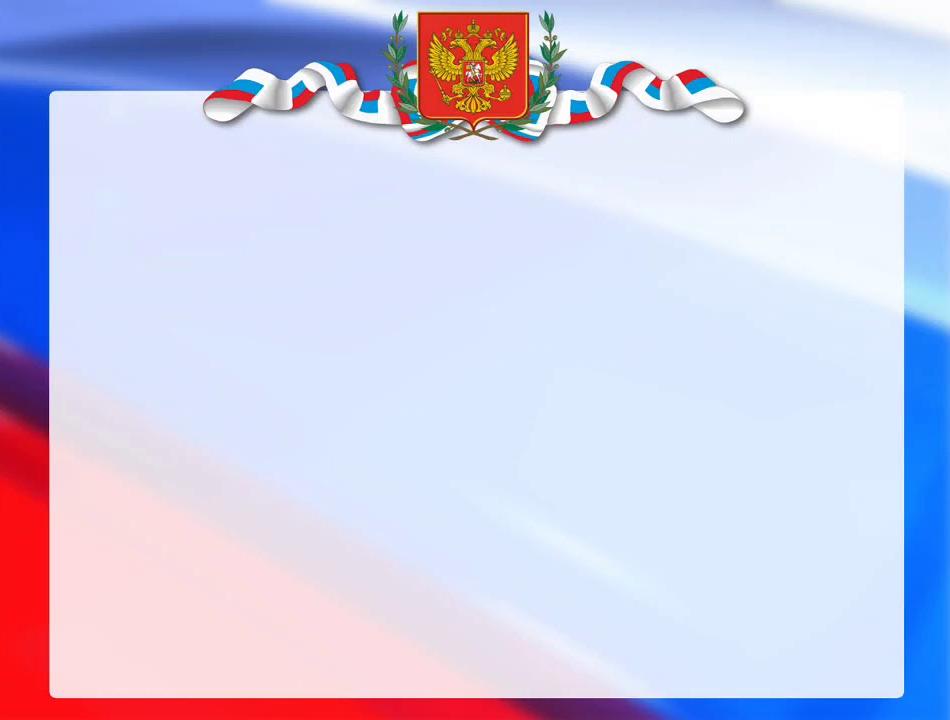 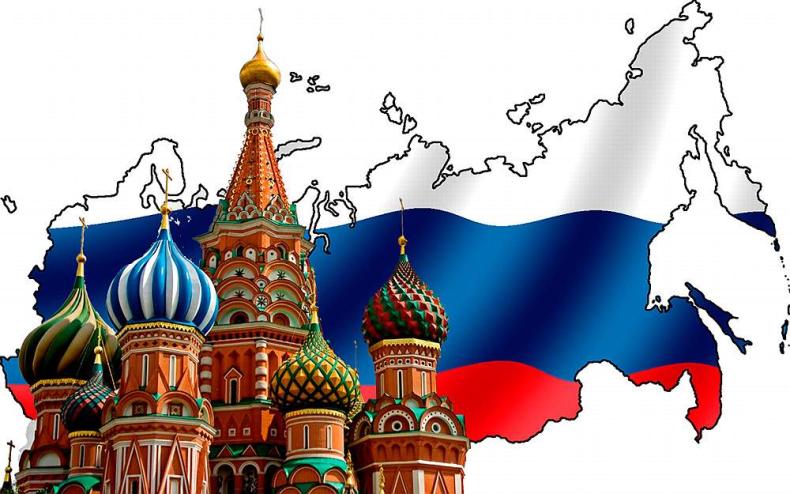 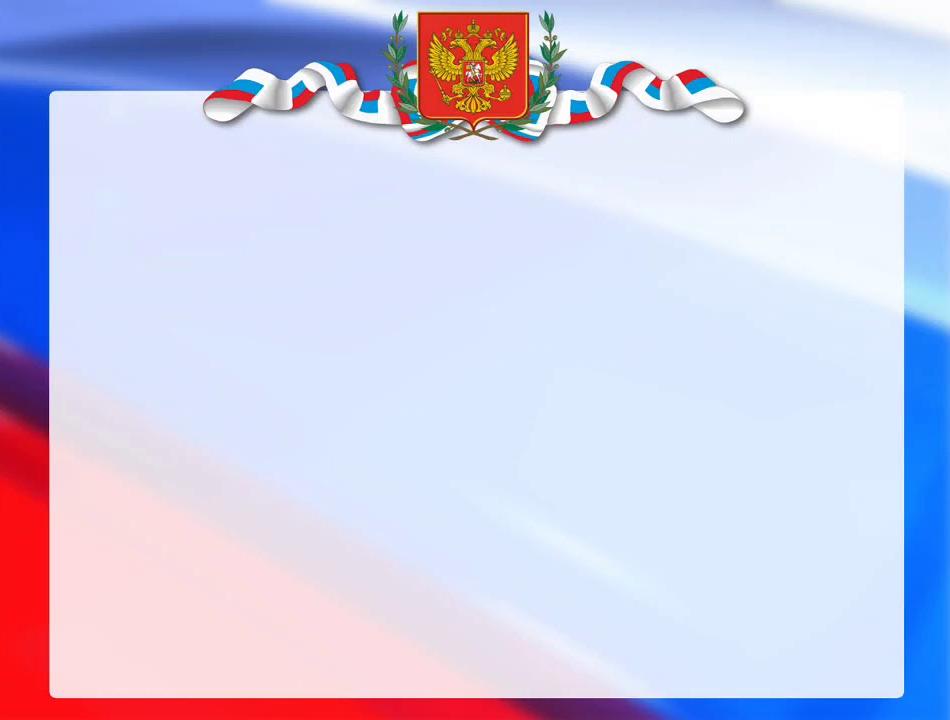 Спасибо за внимание